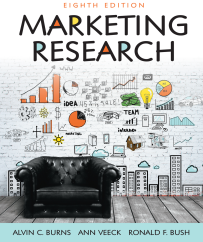 Chapter 1
Introduction to Marketing Research
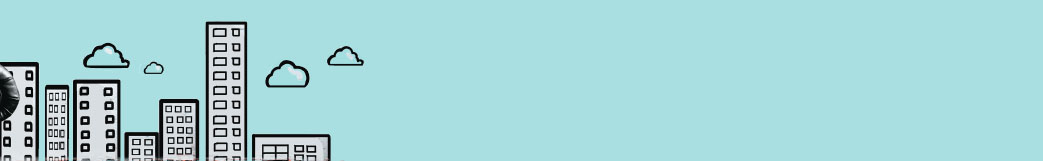 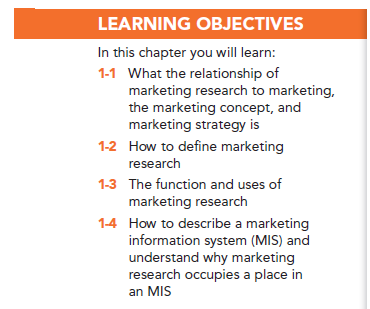 What is Marketing?
Marketing is the activity, set of institutions, and processes for creating, communicating, delivering, and exchanging offerings that have value for customers, clients, partners, and society at large.
[Speaker Notes: Please change definition to match ED 7]
What is the Marketing Concept?
The marketing concept is a business philosophy that holds that the key to achieving organizational goals consists of the company’s being more effective than competitors in creating, delivering, and communicating customer value to its chosen target markets.
What is a Marketing Strategy?
A marketing strategy consists of selecting a segment of the market as the company’s target market and designing the proper “mix” of the product/service, price, promotion, and distribution system to meet the wants and needs of the consumers within the target market.
Copyright © 2014 Pearson Education, Inc.
What is Marketing Research?
Marketing research is the process of designing, gathering, analyzing, and reporting information that may be used to solve a specific marketing problem.
Copyright © 2014 Pearson Education, Inc.
AMA Definition
Marketing research:  the function that links the consumer, customer, and public to the marketer through information – information used to identify and define marketing opportunities and problems; generate, refine, and evaluate marketing actions; monitor marketing performance; and improve the understanding of marketing as a process
Copyright © 2014 Pearson Education, Inc.
Marketing or Market Research?
Marketing research:  a process used by businesses to collect, analyze, and interpret information used to make sound business decisions and successfully manage the business
Market research: a process used to define the size, location, and/or makeup of the market for a product or service
Copyright © 2014 Pearson Education, Inc.
Marketing Research Function
Marketing research links the consumer to the marketer by providing information that can be used in making marketing decisions
Uses of Marketing Research
Identify marketing opportunities and problems
Generate, refine, and evaluate potential marketing actions
Monitor marketing performance
Identifying Market Opportunities and Problems
Some marketing research studies are designed to find out what consumers’ problems are and to assess the suitability of different proposed methods of resolving those problems.
Generate, Refine and Evaluate Potential Marketing Actions
Selecting target markets
Product research
Pricing research
Promotion research
Distribution research
Monitor Marketing Performance
Tracking data collected at point-of-sale terminals as consumer packages goods are scanned in grocery stores, mass-merchandisers, and convenience stores
 Tracking social media
Improve Marketing as a Process
Basic research is conducted to expand our knowledge rather than to solve a specific problem.
Applied research is conducted to solve specific problems.
Marketing Research is Sometimes Wrong
Most marketing research studies are trying to understand and predict consumer behavior, which is a difficult task.
The Marketing Information System
A MIS is a structure consisting of people, equipment, and procedures to gather, sort, analyze, evaluate, and distribute needed, timely, and accurate information to marketing decision makers.
Components of an MIS
Internal Reports System
Marketing Intelligence System
Marketing Decision Support System (DSS)
Marketing Research System
Marketing Research System
It gathers information for a specific situation -- not gathered by the other MIS component subsystems.
Marketing research projects are not continuous -- they have a beginning and an end.
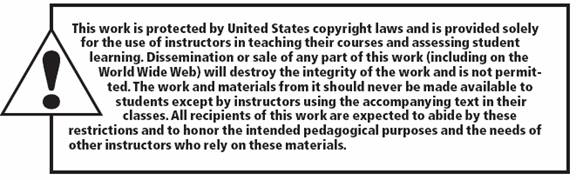 All rights reserved. No part of this publication may be reproduced, stored in a retrieval system, or transmitted, in any form or by any means, electronic, mechanical, photocopying, recording, or otherwise, without the prior written permission of the publisher. Printed in the United States of America.